The  slide from  31 Agust 
Grade 2 Khmer Video 1
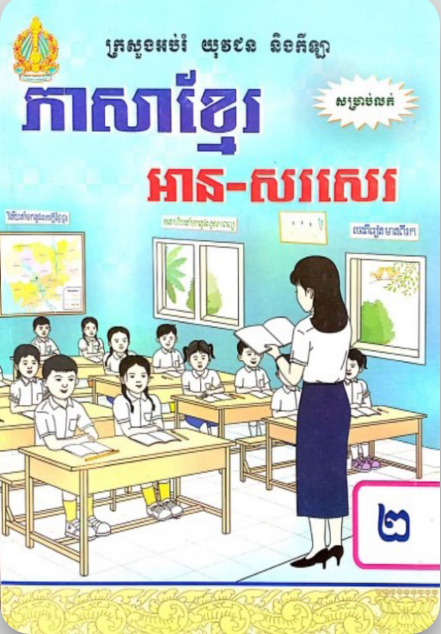 ភាសាខ្មែរថ្នាក់ទី២  មេរៀនទី២

រំឭកព្យញ្ជនៈផ្សំស្រៈ

  ក ខ ច ឆ ដ ឋ ណ ត ថ ប ផ ស ហ ឡ អ
អានពាក្យ
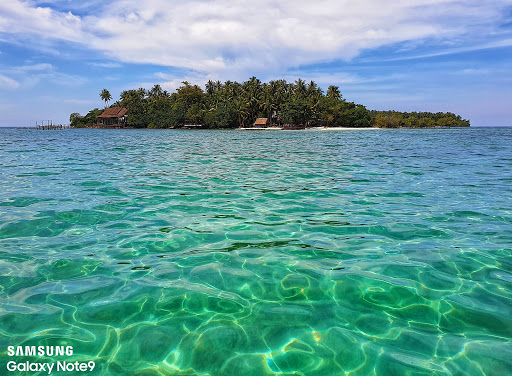 កោះ
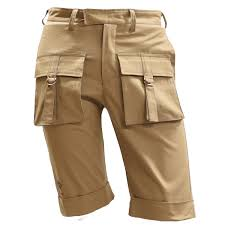 ខោ
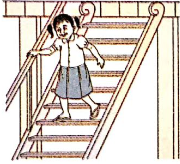 ចុះ
ឆៅ
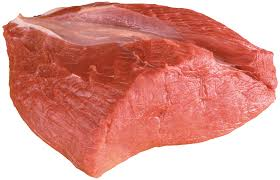 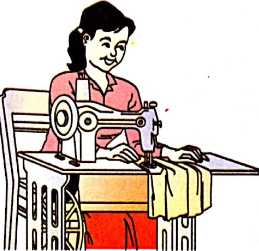 ដេរ
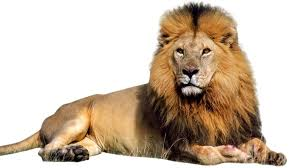 តោ
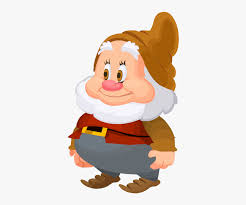 តឿ
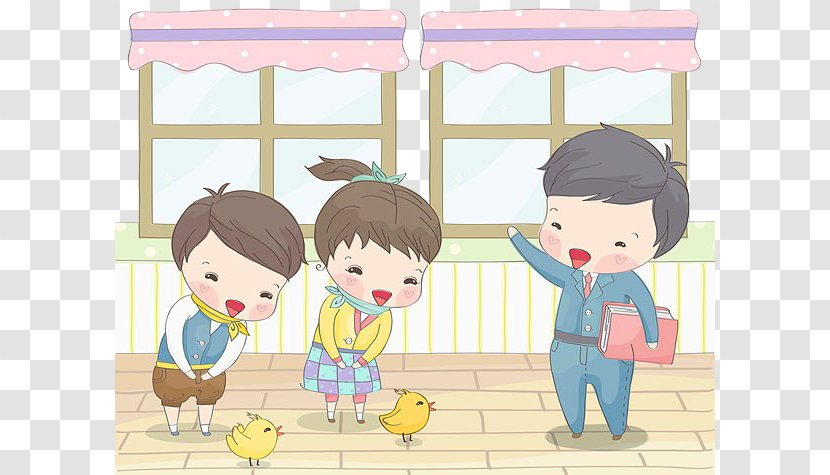 ថា
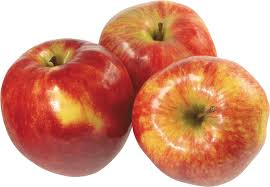 បី
បោ
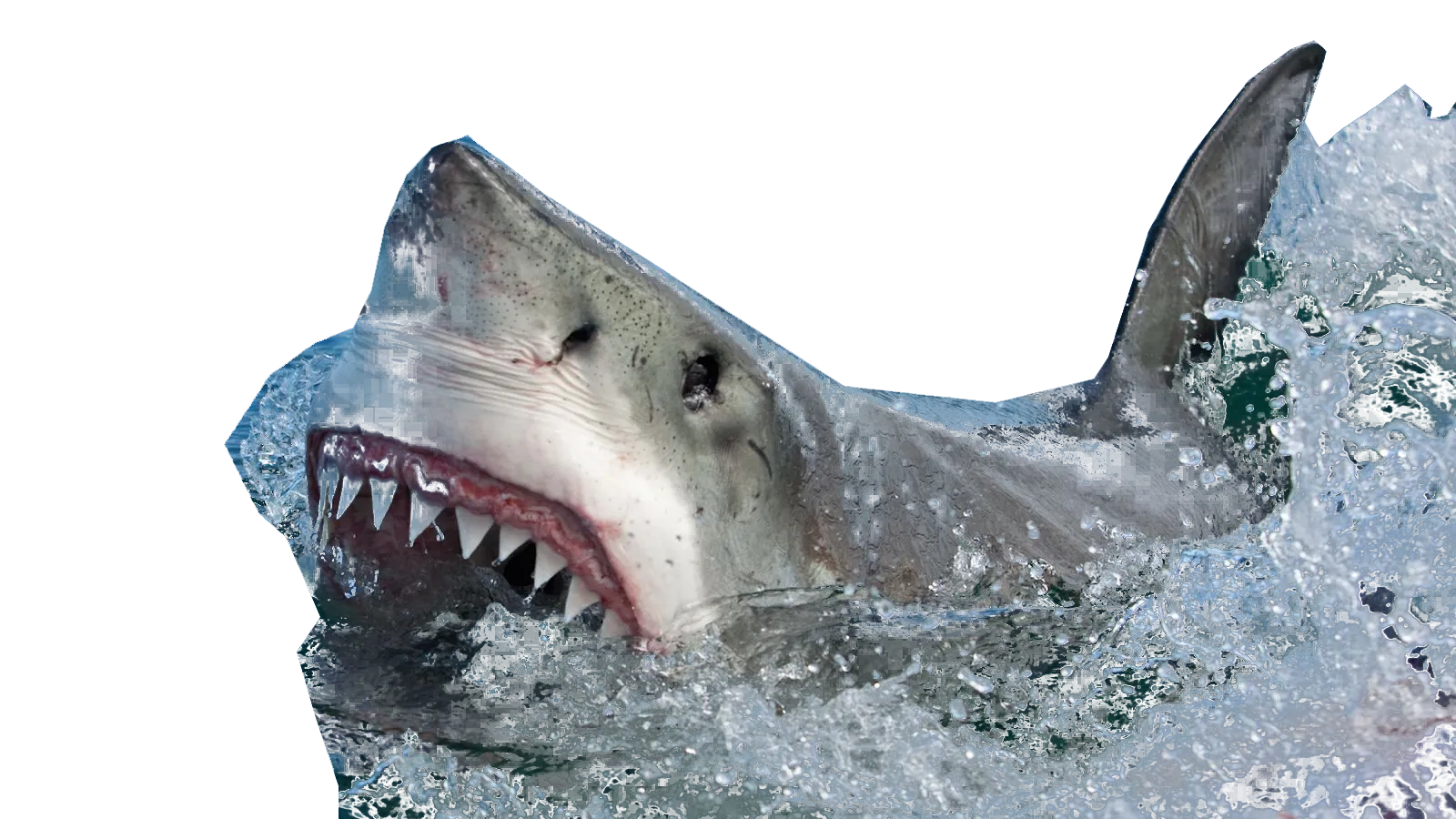 ផុះ
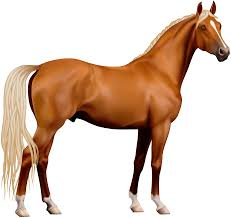 សេះ
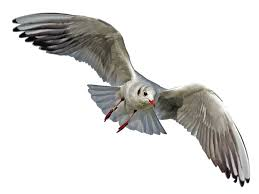 ហើរ
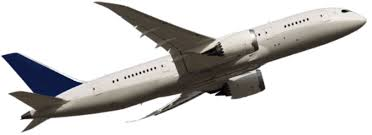 ហោះ
ឡូ
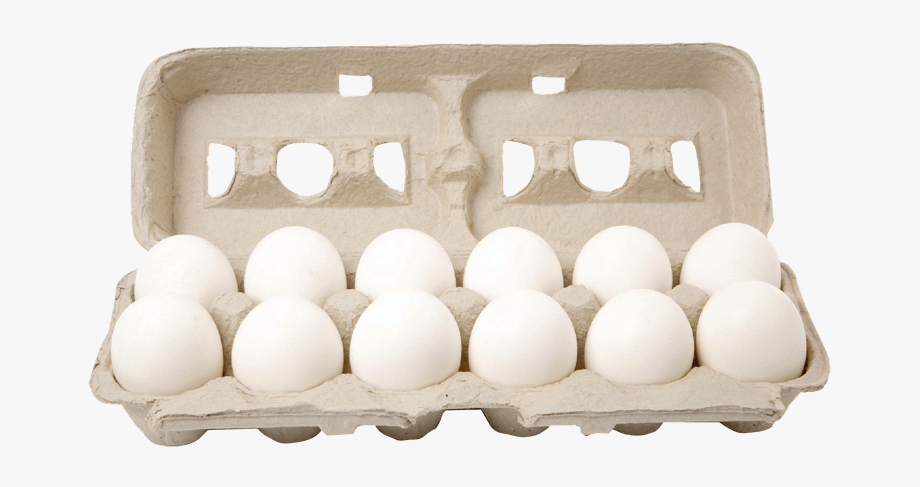 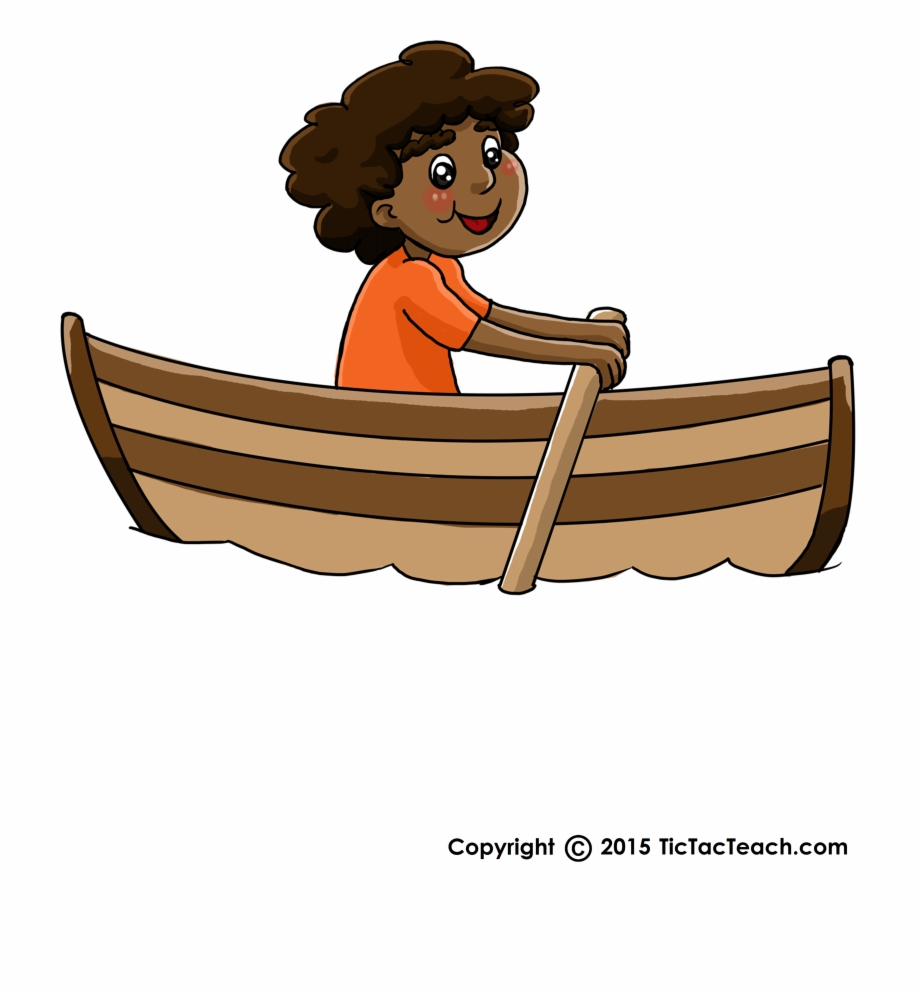 អុំ
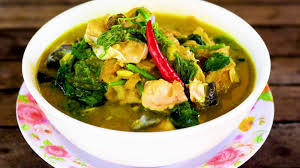 កកូរ
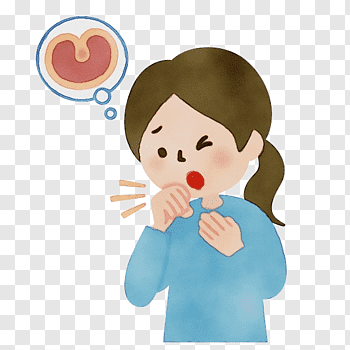 ខះក
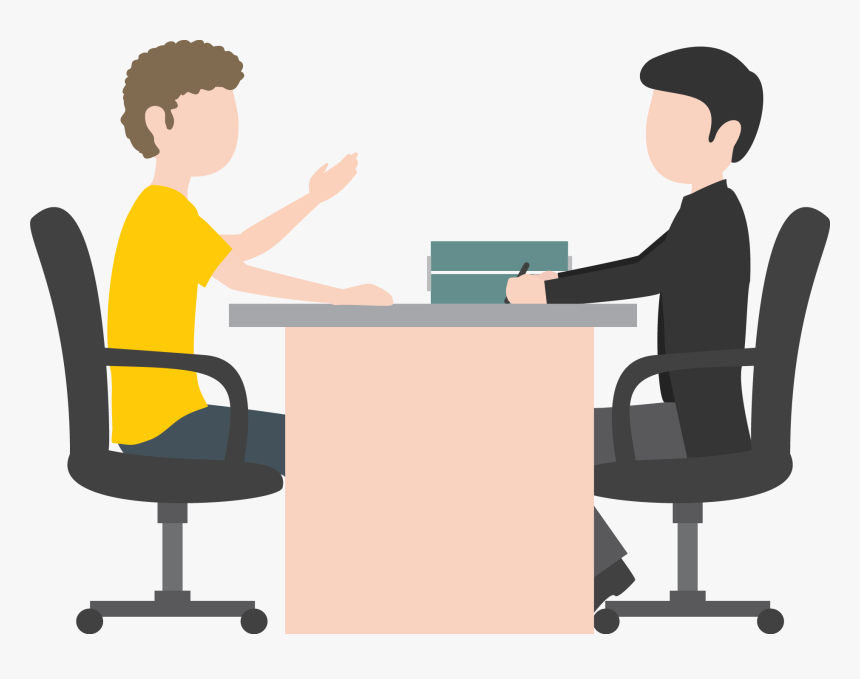 ចរចា
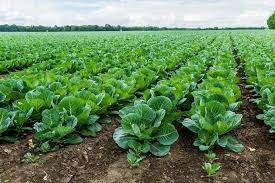 ដំណាំ
ភាសាខ្មែរថ្នាក់ទី២  មេរៀនទី២	រំឭកព្យញ្ជនៈផ្សំស្រៈ

		ក ខ ច ឆ ដ ឋ ណ ត ថ ប ផ ស ហ ឡ អ

កោះ	ខោ	ចុះ	ឆៅ	ដេរ	តោ	តឿ	ថា
បី	បោ	ផុះ	សេះ	ហើរ	ហោះ	ឡូ	អុំ
កកូរ	ខះក	ចរចា	ដំណាំ
ពាក្យជាមួយនិងរូបភាព
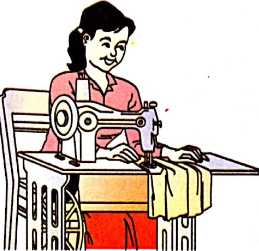 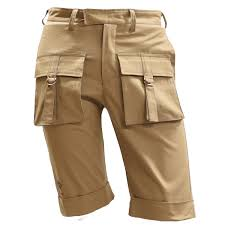 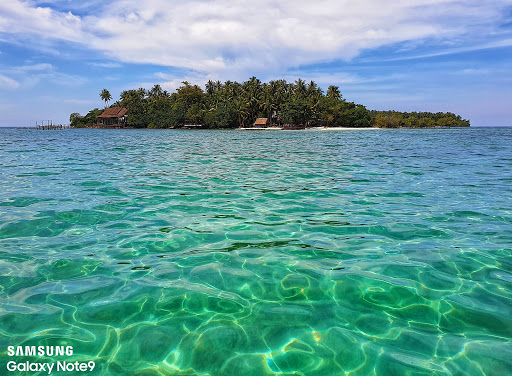 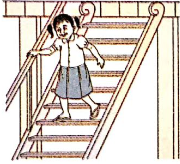 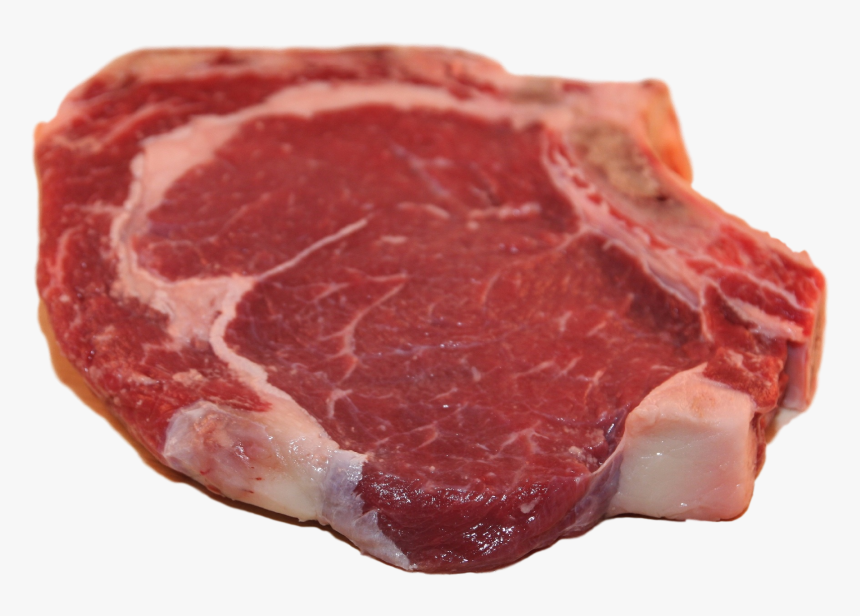 ដេរ
ខោ
កោះ
ឆៅ
ចុះ
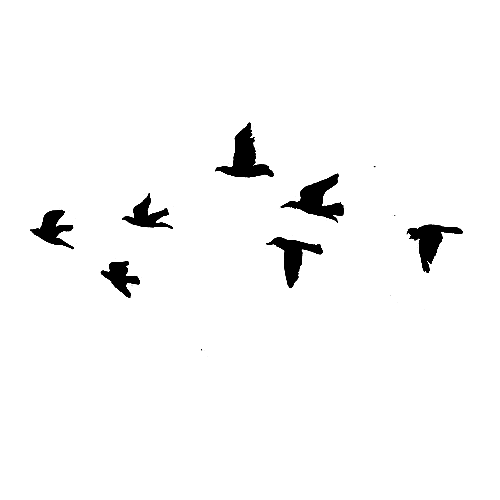 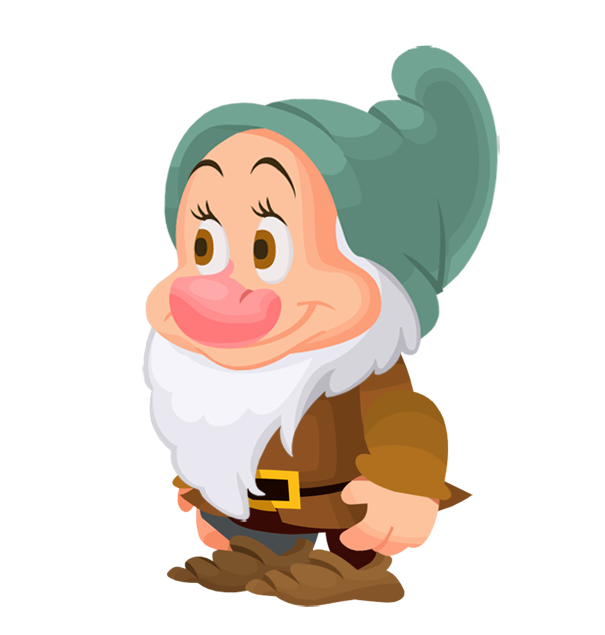 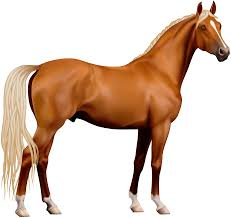 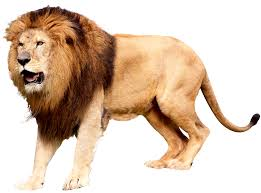 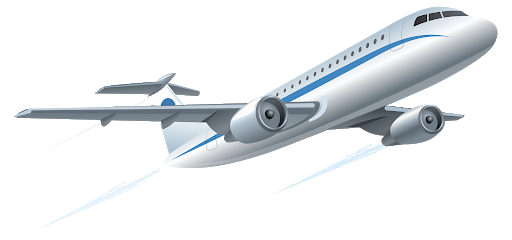 តោ
តឿ
សេះ
ហើរ
ហោះ
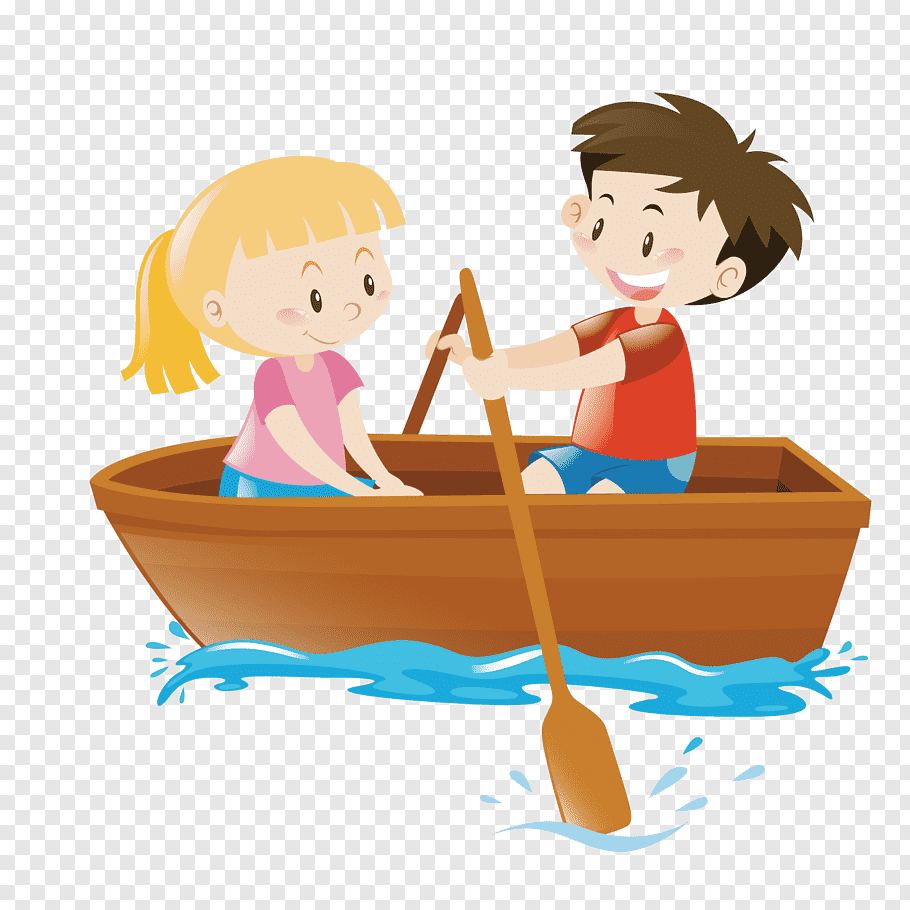 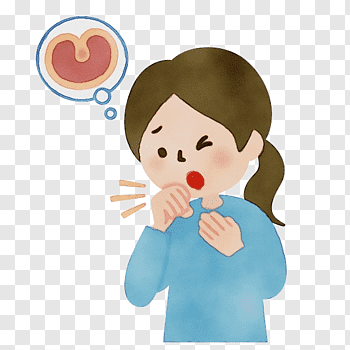 កកូរ
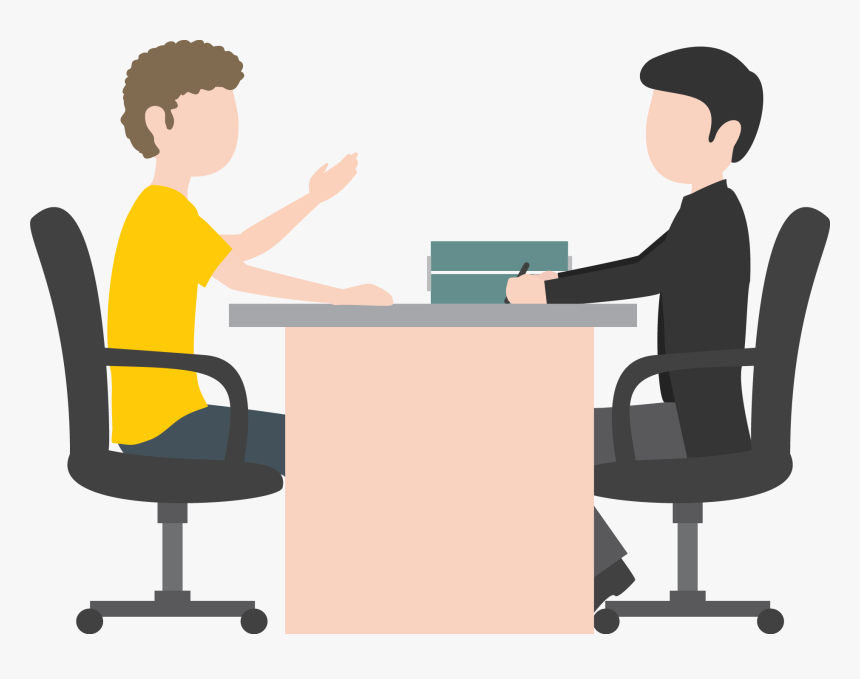 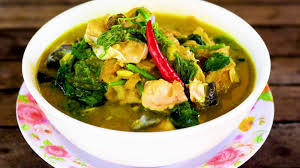 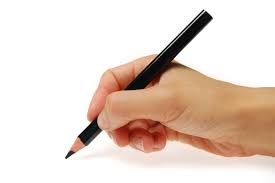 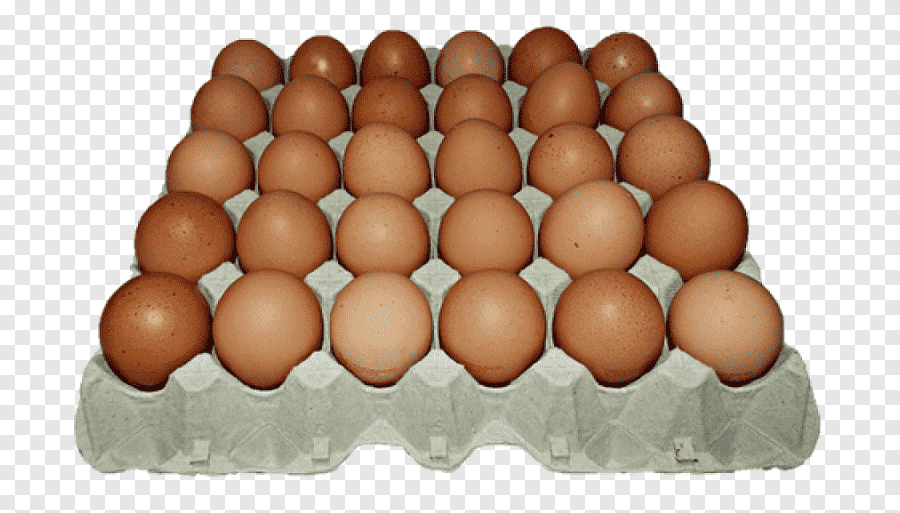 ខះក
ឡូ
អុំ
ចរចា
ចារ
កកូរ
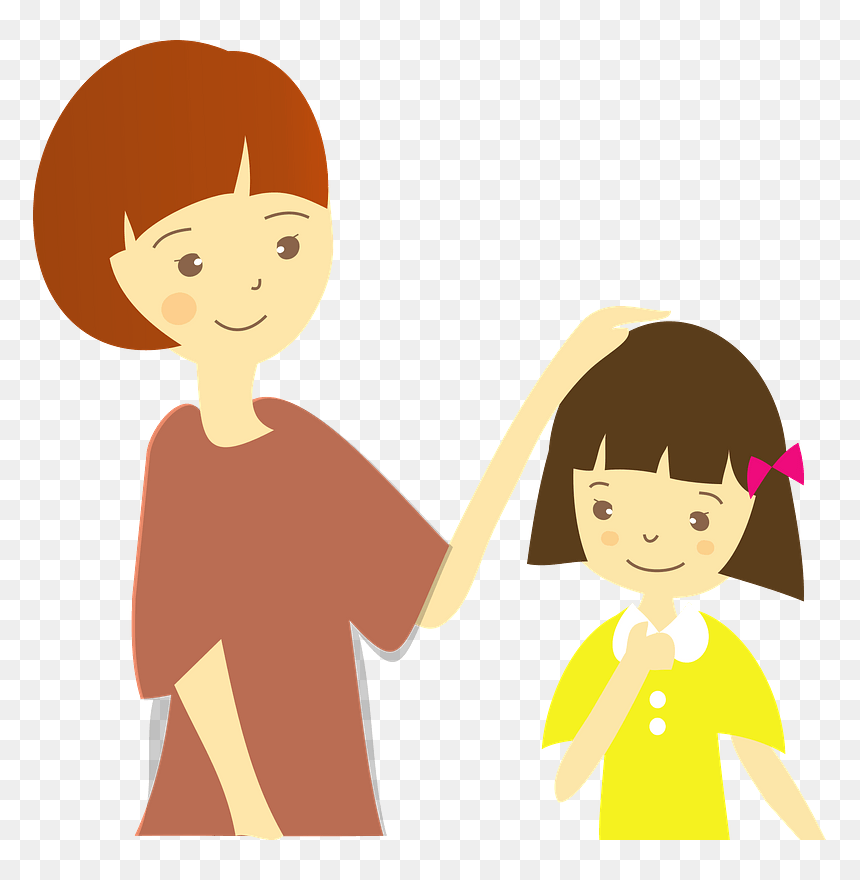 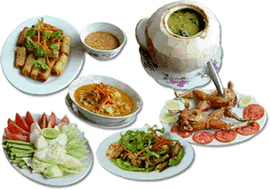 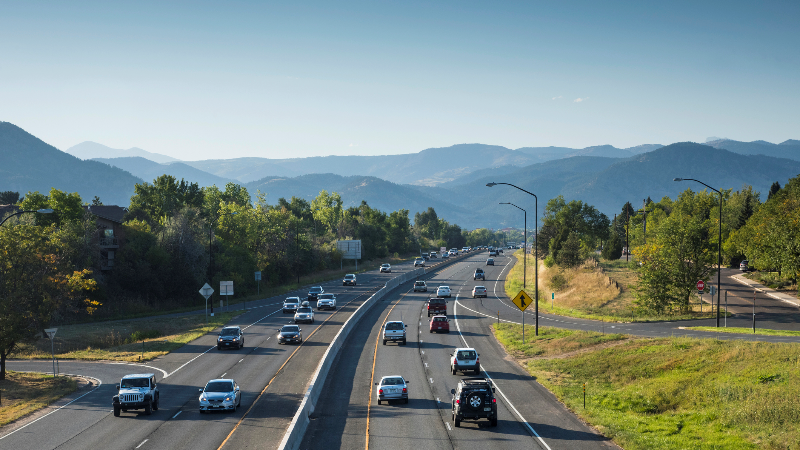 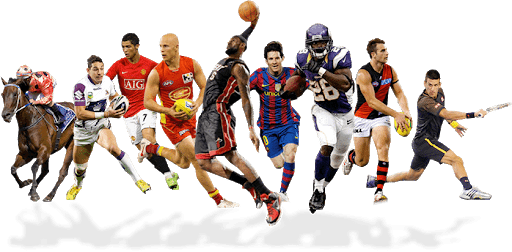 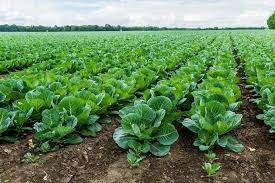 ដំណាំ
សរសើរ
កីឡា
អាហារ
ហូរហែ